ĐIỀU TRỊ NGOẠI TÂM THU THẤT KHI NÀO ? VÀ ĐIỀU TRỊ NHƯ THẾ NÀO ?
TS Phạm Hữu Văn
Phó chủ tịch phân hội nhịp tim Việt Nam
8/12/2023
TS Pham Hứu Văn
1
ĐẶT VẤN ĐỀ
Mức độ phổ biến của PVC có liên quan trực tiếp: Dân số NC, PP phát hiện, thời gian quan sát: lớn tuổi, nhiều bệnh đi kèm và TD dài.
BN không bệnh tim: ECG 12 CD: 1% (30 đến 60"), Nếu 2 phút: 6%. 24h 80%. Xuất hiện hơn 20% số nhịp tim là hiếm găp <2% BN.
PVC tăng theo tuổi, bệnh tim tiềm ẩn, các yếu tố khác: Xoang nhanh, kali, magiê hạ, THA.
"số lượng PVC bình thường" ở người lớn là <500 mỗi 24 giờ.
Priori SG, Blomström-Lundqvist C, Mazzanti A, et al. 2015 ESC Guidelines for the management of patients with ventricular arrhythmias and the prevention of sudden cardiac death: The Task Force for the Management of Patients with Ventricular Arrhythmias and the Prevention of Sudden Cardiac Death of the ESC.
Supple GE. Editorial commentary: Malignant PVCs: Revising the 'idiopathic' label. Trends Cardiovasc Med 2018; 28:303.
Dukes JW, Dewland TA, Vittinghoff E, et al. Ventricular Ectopy as a Predictor of Heart Failure and Death. J Am Coll Cardiol 2015; 66:101.
Park KM, Im SI, Lee SH, et al. Left Ventricular Dysfunction in Outpatients with Frequent Ventricular Premature Complexes. Tex Heart Inst J 2022; 49.
8/12/2023
TS Pham Hứu Văn
2
Chúng ta hiểu gánh nặng PVC như thế nào ?
Thấp: <1% hoặc 1000 PVCs/24h
Trung gian:  >1 đến <15% PVCs/ 24h
Cao: >15% hoặc 15,000 PVCs/24h
8/12/2023
TS Pham Hứu Văn
3
PVC có thể được phân loại nhiều cách:
■ Nguyên phát hoặc có bệnh tim cấu trúc tiềm ẩn (SHD)
■ Biểu hiện lâm sàng (có triệu chứng hoặc không có triệu chứng)
■ Hình thái điện tâm đồ (LBBB) (dạng sóng 1) hoặc RBBB (dạng sóng 2); đơn ổ với một hình thái hoặc đa ổ với >1 hình thái; xen kẽ khi xen kẽ trong hai nhịp xoang mà không có nghỉ bù bù) (dạng sóng 3)
■ Mối quan hệ (hoặc không) với gắng sức (nghĩa là có GS hay không)
■ Tần suất xảy ra (gánh nặng PVC)
■ Tiên lượng (có khả năng "ác tính", ví dụ: PVC thường gặp ở bệnh nhân SHD hoặc PVC khoảng ghép "nguyên  phát" ngắn)
PVC nguyên phát thường bắt nguồn từ đường ra thất phải, đường ra thất trái và mỏm cạnh van động mạch chủ.
8/12/2023
TS Pham Hứu Văn
4
Phân loại theo Lown: theo mức độ nguy hiểm của PVC
8/12/2023
TS Pham Hứu Văn
5
CÁCH TIẾP CẬN ĐIỀU TRỊ PVC
8/12/2023
TS Pham Hứu Văn
6
Điều trị PVC nguy cơ cao
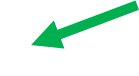 8/12/2023
TS Pham Hứu Văn
7
ĐIỀU TRỊ PVC NGUY CƠ THẤP
8/12/2023
TS Pham Hứu Văn
8
Bảng tóm tắt phân loại thuốc chống loạn nhịp của Vaughan Williams sửa đổi 2018
8/12/2023
TS Pham Hứu Văn
9
Bảng tóm tắt phân loại thuốc chống loạn nhịp của Vaughan Williams sửa đổi 2018
8/12/2023
TS Pham Hứu Văn
10
Bảng tóm tắt phân loại thuốc chống loạn nhịp của Vaughan Williams sửa đổi 2018
8/12/2023
TS Pham Hứu Văn
11
Bảng tóm tắt phân loại thuốc chống loạn nhịp của Vaughan Williams sửa đổi 2018
8/12/2023
TS Pham Hứu Văn
12
Bảng tóm tắt phân loại thuốc chống loạn nhịp của Vaughan Williams sửa đổi 2018
8/12/2023
TS Pham Hứu Văn
13
KẾT LUẬNTRƯỚC KHI ĐIỀU TRỊ PVC XIN HÃY TRẢ LỜI CÁC CÂU HỎI SAU ?
1. PVC có phải do các yếu tố có thể đảo ngược được hay không ?
2. PVC có phải là loại nguy hiểm hay không ?
3. PVC có gắn liền với bệnh tim cấu trúc không ?
4. PVC cơ năng hay thực thể (có liên quan đến gắng sức hay không) ?
5. PVC có gây ra triệu chứng không ? Và gánh nặng của nó là cao hay thấp ?
8/12/2023
TS Pham Hứu Văn
14
XIN TRÂN TRỌNG CẢM ƠN CÁC QUÝ ĐỒNG NGHIỆP !
8/12/2023
TS Pham Hứu Văn
15